第三章  质点系统的运动规律
§3.3 动能、势能及机械能守恒
南开大学物理学院		本版修订：王新宇
内容提要
(一)  动能、功和动能定理
(二)  保守力和势能
(三)  功能原理和机械能守恒
(四)  *能量守恒定律
作业  3-12，13，15
1
动能、功和动能定理

M
M
(一)  动能、功和动能定理
一、 功和功率


功等于质点受的力和它的位移的标量积

单位：J   量纲：ML2T－2

做功的两个要素：

力x力的作用点（受力点）在力的方向上的位移
2
动能、功和动能定理---功
[Speaker Notes: 必须在同一参照系中讨论]
做功的表示
微分式





积分式
3
动能、功和动能定理---功
做功的表示
解析：

功是过程量，可能与路径有关

功是标量，但有正负

合力的功为各分力的功的代数和
4
动能、功和动能定理---功
功率
功  率：
定义：力在单位时间内所作的功。反映做功的快慢

平均功率

瞬时功率

量纲：ML2T－3

单位：W 或 J·s-1

功的其它单位：1 eV = 1.6×10-19 J
5
动能、功和动能定理---功率
功率
功率的另一种表示








力 X 力的作用下物体运动速度
6
动能、功和动能定理---功率
a
h
b
R
o
例1、一陨石从距地面高为h 处由静止开始落向地面，忽略空气阻力，求陨石下落过程中，万有引力的功是多少？
解：取地心为原点，引力与正方向相反
7
动能、功和动能定理---功和功率：例题
[Speaker Notes: 因为考虑的是陨石，又提到了万有引力，所以不可以用mgh简单算]
a
h
b
R
o
例1、万有引力的功
此例只与初末位置有关！
8
动能、功和动能定理---功和功率：例题
例2、质量为2kg的质点在力的作用下，从静止出发，沿x轴正向作直线运动。求前三秒内该力所作的功。
解：（一维运动可以用标量）
9
动能、功和动能定理---功和功率：例题
例3、一个人从10.0米深的井中提水，起始桶中装有25千克的水，由于水桶漏水，每升高1.0米要漏去0.5千克的水，求水桶匀速提升到井台上时这个人所作的功？ （习题3.11）
p87
解：选地面为参照系：因为是匀速提升，所以提升时用力：


又因变质量：
10
动能、功和动能定理---功和功率：例题
例3、（习题3.11）变质量问题
11
动能、功和动能定理---功和功率：例题
[Speaker Notes: 9.8*10*(25-0.5*10/2)=2205]
(一)  动能、功和动能定理
二、 动能定理

动能（状态量）

定义：动能表示运动物体的能量。

量纲：ML2T－2

A, B 两状态动能差：
12
动能、功和动能定理---动能定理
动能定理的推导
由A点运动到B点力F 做功
13
动能、功和动能定理---动能定理
动能定理
单个质点的动能定理




解析：
合外力对质点所做的功等于质点动能的增量
动能是状态量，任一运动状态对应一定的动能
单个质点不存在内力的问题
14
动能、功和动能定理---动能定理
动能定理
质点系的动能定理

质点系的动能定理 ：以两个质点的系统为例

系统总动能：
15
动能、功和动能定理---动能定理
质点系的动能定理
应用质点的动能定理，然后相加。



A : 系统的初态        B : 系统的末态。

质点系的动能定理：                             W外+W内=EkB – EkA
16
动能、功和动能定理---动能定理
质点系的动能定理
解析：

有了内力和外力的区分

是力的做功的和，不是合力的功

思考：

内力做功的和什么时候会是0？
17
动能、功和动能定理---动能定理
质点系的动能定理
思考：

内力做功的和什么时候会是0？

一对内力对系统所做的功的和只取决于施力和受力两质点的相对位移，而与这两个质点在所选定的惯性系中的位移无关。（p61）

参照系的影响：

外力的功应与惯性系的选择有关。因此，不宜对不同惯性系考察的做功求和或者比较。
18
动能、功和动能定理---动能定理
例4　在一光滑的水平桌面上放有一块质量为m′的木块，今从水平方向射来一发质量为m的子弹，在子弹射进木块 l 距离后，嵌入其中。如果在子弹射入木块的整个过程中所受阻力可以视为恒力f，求: 子弹开始进入木块到子弹相对木块静止时，木块前进的距离l′。（例3.10）
p61
19
动能、功和动能定理---动能定理：例题
例4 子弹打木块
*子弹和木块构成一个质点系统；

*重力、支撑力不对系统作功，  只有摩擦力做功；

*子弹击入木块过程中，子弹与 木块间的摩擦力属于内力，恒力；

*水平方向系统动量守恒，lab系下：
其中V0  ：子弹的初速度，
            V ：子弹相对于木块静止时，子弹和木块的速度。
20
动能、功和动能定理---动能定理：例题
例4 子弹打木块
* lab系下：对子弹 m 应用动能定理



* lab系下：对木块 m’应用动能定理：
这里l′是木块相对于地面移动的距离。由前面

变形
21
动能、功和动能定理---动能定理：例题
[Speaker Notes: 子弹：质点；木块：质点系]
例4 子弹打木块
代入子弹式


得
得
22
动能、功和动能定理---动能定理：例题
例4 子弹打木块
结合木块式


得
即，木块前进的距离l′。
23
动能、功和动能定理---动能定理：例题
(二)  保守力和势能
一、保守力：

某些力对质点做功的大小只与质点的始末位置有关，而与路径无关。这种力称为保守力。如万有引力、弹性力

二、势能：

在只有保守力相互作用的系统内，只由质点间的相对位置决定的能量称为势能。
24
保守力和势能
(二)  保守力和势能
三、几种保守力和相应的势能

1、万有引力的功和引力势能
25
保守力和势能
引力势能
1、万有引力的功和引力势能

万有引力是保守力；

引力势能以无穷远为零势能点；

万有引力的功等于引力势能增量的负值。
26
保守力和势能---引力势能
y
a
b
o
引力势能
重力的功常用竖直方向计算：M在重力作用下由 a 运动到 b，其坐标分别为ya ,  yb
重力的功等于重力势能增量的负值。重力势能以地面（地面附近）为零势能点。
27
保守力和势能---引力势能
弹性势能
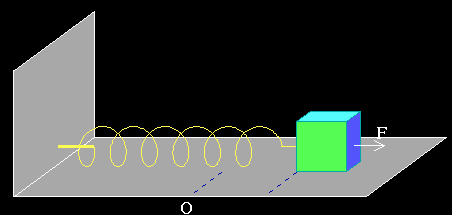 2、弹力的功和弹性势能

以弹簧原长为零点

弹性力是保守力；

引力势能以无穷远为零势能点；

弹性力的功等于弹性势能增量的负值。
b   a
28
保守力和势能---弹性势能
弹性势能
2、弹力的功和弹性势能

弹性势能以弹簧原长为零势能点。

零势能点可以任意取，前述是一般常用取法。
29
保守力和势能---弹性势能
势能小结
势能是属于具有保守力相互作用的质点系统的（是这个系统的内力）

势能仅有相对意义，所以必须指出零势能参考点。质点在某一点的势能大小等于在相应的保守力的作用下，由所在点移动到零势能点时保守力所做的功。

两点间的势能差是绝对的，即势能是质点间相对位置的单值函数。
30
保守力和势能

Fl
dl
l
(二)  保守力和势能
四、势能和保守力的关系：

势能与保守力对路径的线积分有关；

保守力沿某一给定的 l 方向的分量Fl 等于与此保守力相应的势能函数沿 l 方向空间变化率的负值。
31
保守力和势能
势能和保守力的关系
若势能为 EP(x,y,z)
32
保守力和势能
(二)  保守力和势能
五、势能曲线(势能随位置变化的曲线)
重力势能曲线
弹性势能曲线
万有引力势能曲线
33
保守力和势能
势能曲线
曲线斜率为保守力的大小；



从曲线可见零势能点的选取；

可分析系统的平衡条件及能量的转化。
34
保守力和势能
Ep
r0
r
O
例5 若两个分子之间的相互作用势能可以近似地表示为其中E0和r0都是正的常数，r分子间的距离。给出势能曲线并求出作用力为零时的分子间距离和此时对应的势能。 （例3.12 ）
p66
解：势能曲线如图所示
    分子间作用力为
35
保守力和势能---例题
Ep
r0
r
O
L-J势(Lennard-Jones 12-6)
由F表达式解得F=0时的位置，r=r0，称为平衡位置。此时对应的势能


由于分子力可由势能曲线的负斜率加以说明。在r=r0时，分子力为零，即处于平衡位置。
36
保守力和势能---例题
(三) 功能原理和机械能守恒
一、保守内力的功仅与质点的相对位移有关，与参照系无关,  且等于初末态的势能差。

最简单的理解，如前所述:
一对内力对系统所做的功的和只取决于施力和受力两质点的相对位移，而与这两个质点在所选定的惯性系中的位移无关。（p61）

内力总是成对出现的。系统内的质点成对考虑。
37
功能原理和机械能守恒---保守内力的功
m2
m1
O
保守内力的功：推导
A、B为系统的两个初末态。以两质点为例：
即，保守内力的功仅与质点的相对位移有关，等于初末态的势能差。
38
功能原理和机械能守恒---保守内力的功
[Speaker Notes: 需要将系统所有成对儿的相互作用势能相加]
(三) 功能原理和机械能守恒
二、功能原理：质点系在运动过程中，它所受外力的功与系统内非保守力的功的总和等于它的机械能的增量。
39
功能原理和机械能守恒---功能原理
m2
m1
O
功能原理：推导
从质点系的动能定理出发：考虑        W内=W保内＋W非保内  所以       W外+ W保内＋W非保内= EkB - EkA  A、B为系统的两个初末态。结合前述保守内力的功
40
功能原理和机械能守恒---功能原理
功能原理：推导
所以        W外＋ W非保内＝ (EkB+EPB )-(EkA +EPA)                 W外＋ W非保内＝EB – EA                        即 
质点系在运动过程中，它所受外力的功与系统内非保守力的功的总和等于它的机械能的增量。
*内力能改变系统的总动能，但不能改变系统的总动量。
41
功能原理和机械能守恒---功能原理
(三) 功能原理和机械能守恒
三、机械能守恒：质点系所受外力的功与系统内非保守力的功为零时，机械能守恒。
42
功能原理和机械能守恒---机械能守恒
例6　如图求当滑块滑到最低点时滑块和导轨的速度（例3.11）
p62
解:滑块和导轨作为一个系统，内力保守，外力只有在垂直方向的重力对滑块做功，等于系统动能的增量。
质点系统的动能定理
系统水平方向动量守恒，即
43
功能原理和机械能守恒---例题
例6　扇形滑块问题
求解可得：
44
功能原理和机械能守恒---例题
草稿
45
[Speaker Notes: 草稿]
例7 一条质量为m,长为l的细绳,拉直后平放在光滑的桌面上,让其一端略沿桌面垂下,则细绳会顺其滑下,求细绳在滑下过程中的速率v与垂下部分绳长的关系. （习题3-6）
l-x
零势能面
x
p86
解： 取桌面所在的平面为零势能面,  单位长度绳的质量为m/l,
当绳的下垂部分长为x时,其质量为xm/l,于是由机械能守恒,
可得:

                             于是:
46
功能原理和机械能守恒---例题
例8 图示是一种测量子弹速度的装置，叫做冲击摆。设摆长为 l，木块的质量为 M。在质量为m的子弹击中木块后，冲击摆摆过的最大偏角为 ，试求：子弹击中时的初速度？
解：*子弹射入木块内停止下来的过程很短，摆来不及偏离平衡位置，重力及绳中张力的合力为零，所以子弹与摆组成的系统动量守恒:
也是系统
质心的速度
47
功能原理和机械能守恒---例题
例8 冲击摆
摆从平衡位置到最高点，绳中张力不做功，只有重力做功。
用冲击摆测摆角可以测量子弹的速度。
48
功能原理和机械能守恒---例题
(四)  *能量守恒定律
略
49
能量守恒定律